HEALTH 9
Lesson 2.2

INFLUENCES ON SUBSTANCE USE AND ADDICTIONS
There are many factors that influence peoples decision to engage in substance use or addictive behaviours
Think of factors that influence people to engage in behaviours of substance use or other addictive behaviours.
There are many factors that influence peoples decision to not engage in substance use or addictive behaviours
Think of factors that influence people to not engage in behaviours of substance use or other addictive behaviours.
Substance Use & Related Behaviours Quiz
You will be given a statement… think about if you think it is true,
OR false
Statement # 1
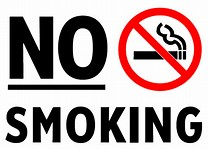 Less than 80% of grade 6 – 9 students in Canada have never tried smoking
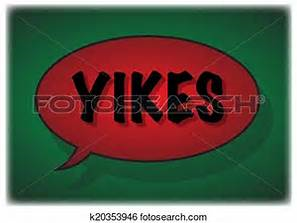 TRUE
78.5% of grade 6 – 9 students have tried smoking.
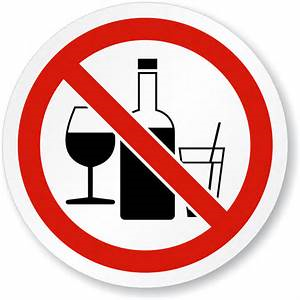 Statement #2
Less than 50% of Canadian youth aged 15 – 19 reported drinking alcohol in the past year.
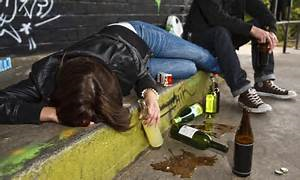 FALSE
60% of youth reported drinking alcohol in the past year.
Statement #3
Approximately 30% of youth in Canada report drinking 5 or more drinks on one occasion (binge drinking).
TRUE
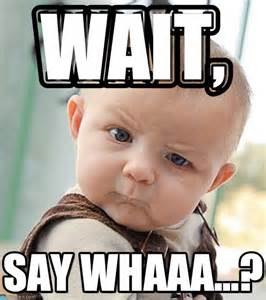 Statement #4
The most commonly used illegal drug among Canadian youth is marijuana. (it is still illegal for youth)
TRUE
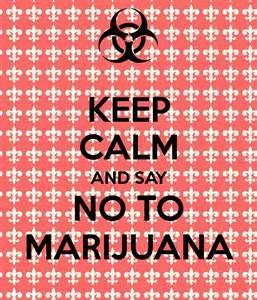 Statement #5
Approximately 75% of marijuana tested by the Port Moody Police was laced with another illegal substance like methamphetamine, cocaine, fentanyl, heroine, etc.
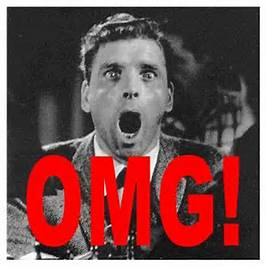 FALSE
86% of marijuana tested by the Port Moody Police contained another illegal substance.
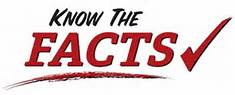 Statement #6
More than 5% of Canadian students in Gr. 7 – 12 reported using at least one prescription pharmaceutical to get high.
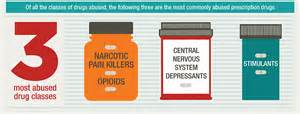 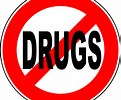 FALSE
Approximately 4% reported using at least one prescription pharmaceutical to get high.
Statement #7
8 – 18 year old Canadian youth spend an average of 42 hours per week using social media versus 9 hours exercising.
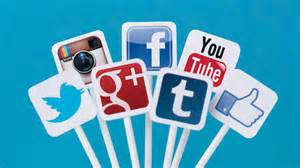 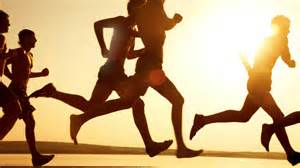 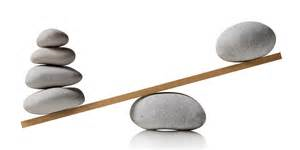 TRUE
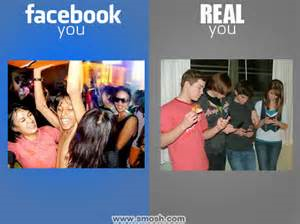 Statement #8
In less than 45% of motor vehicle crashes among 16 – 25 year old Canadians, drugs and/or alcohol have been a factor.
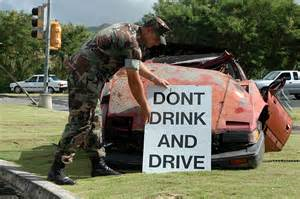 FALSE
Motor vehicle crashes are the leading cause of death among 16 – 25 year olds, and alcohol and/or drugs are a factor in 55% of those crashes.
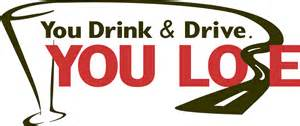 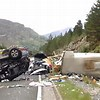 Statement #9
In Canada, less than 5% of drivers involved in alcohol-related serious injury crashes were between the ages of 16  and 19.
FALSE
11.3% of drivers involved in alcohol related serious injury crashes were between the ages of 16 and 19.
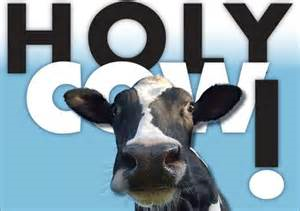 Statement #10
1 in 4 sexually active Canadians aged 14 – 19 will contract a sexually transmitted disease within one year.
TRUE
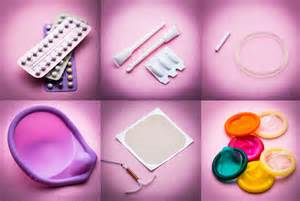 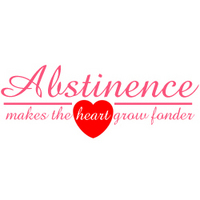